Муниципальное казённое образовательное учреждение 
Рамонская средняя общеобразовательная школа № 2 
Рамонского муниципального района 
Воронежской области
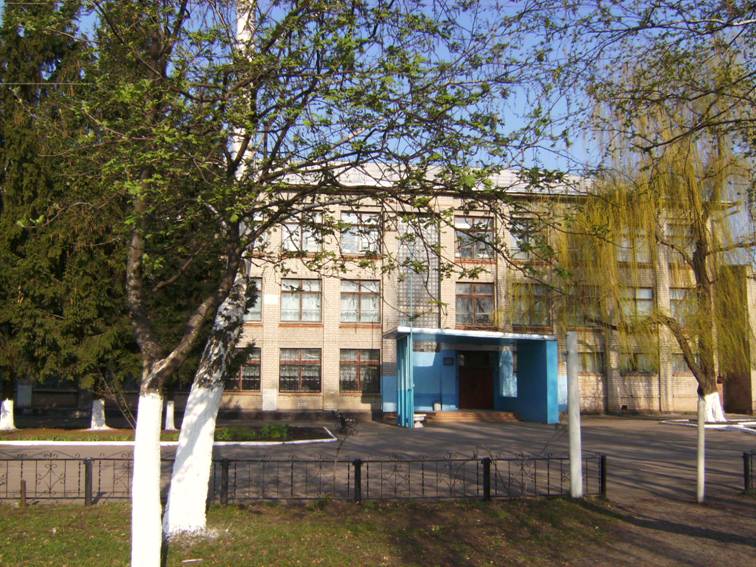 Шепеленко Татьяна Анатольевна, 
учитель русского языка и литературы 
Персональный сайт: www.shepelenko.ucoz.ru
«Загадки природы 
от Михаила Пришвина»
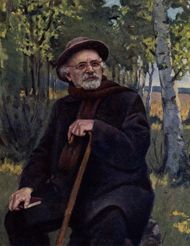 Михаил Михайлович Пришвин
Рассказы Михаила Пришвина
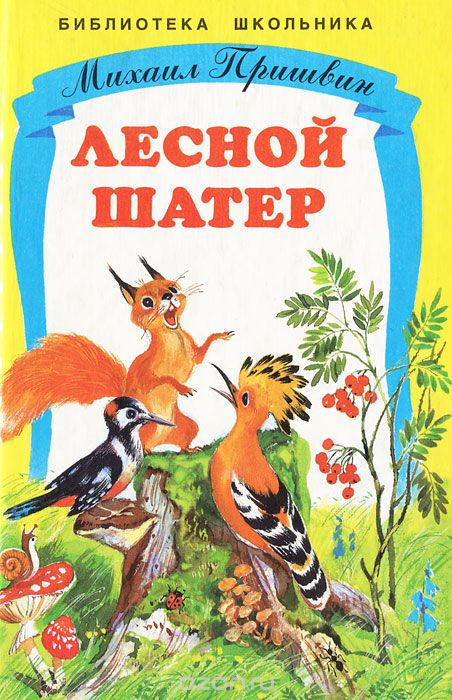 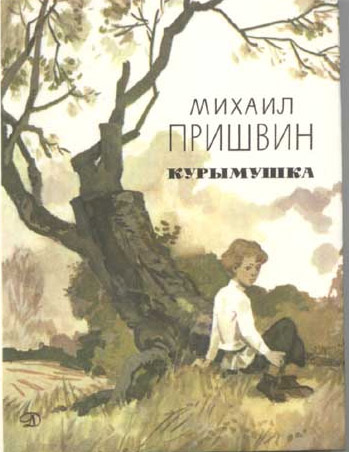 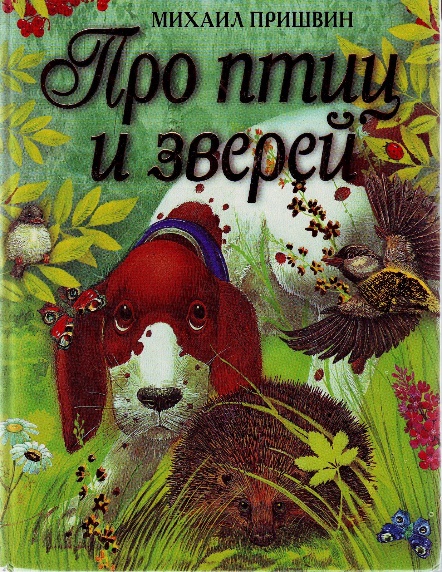 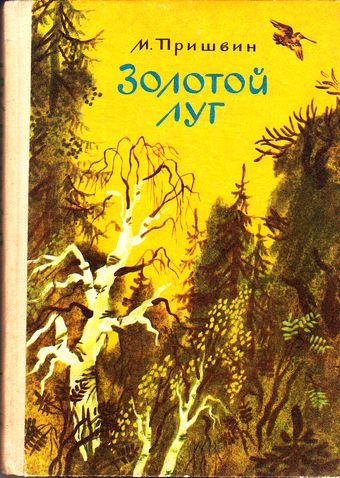 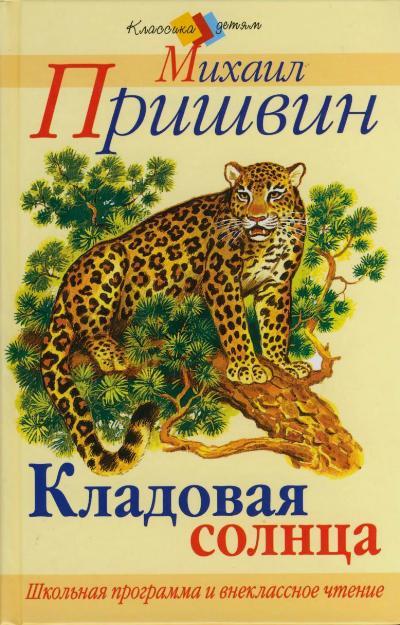 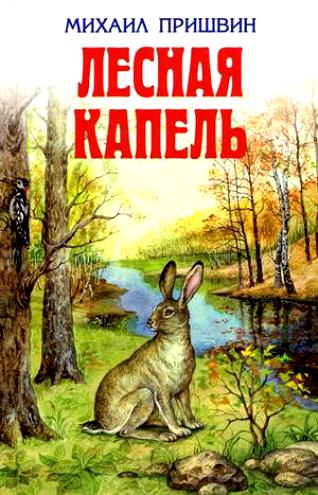 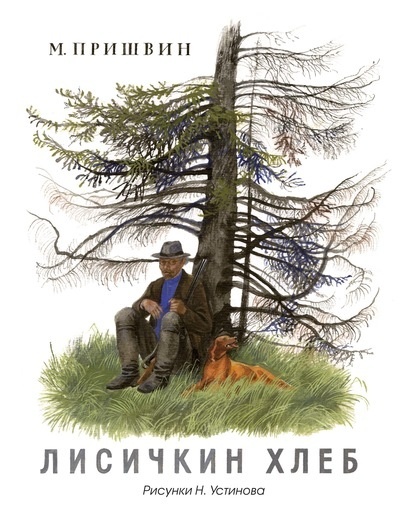 Рассказ «Золотой луг»
О каких цветах идёт речь в рассказе?
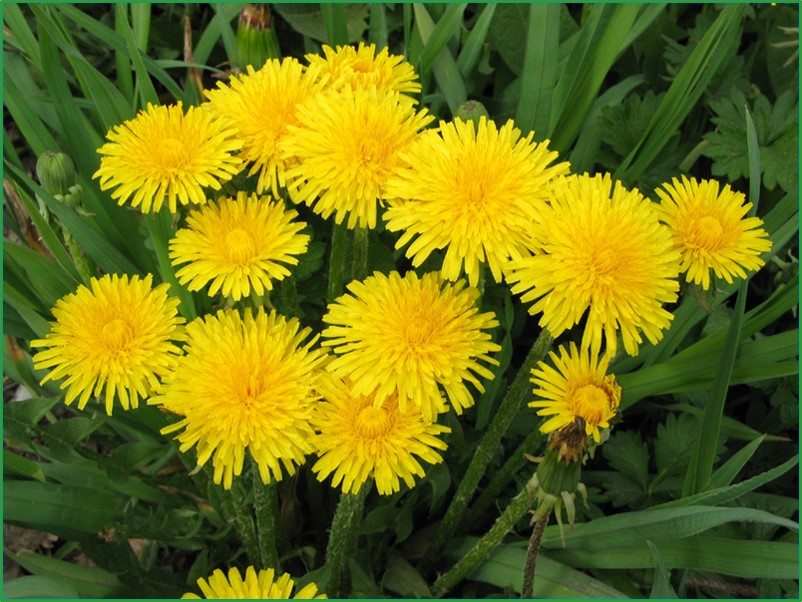 Об одуванчиках
Рассказ «Золотой луг»
Кто является действующим лицом в рассказе?
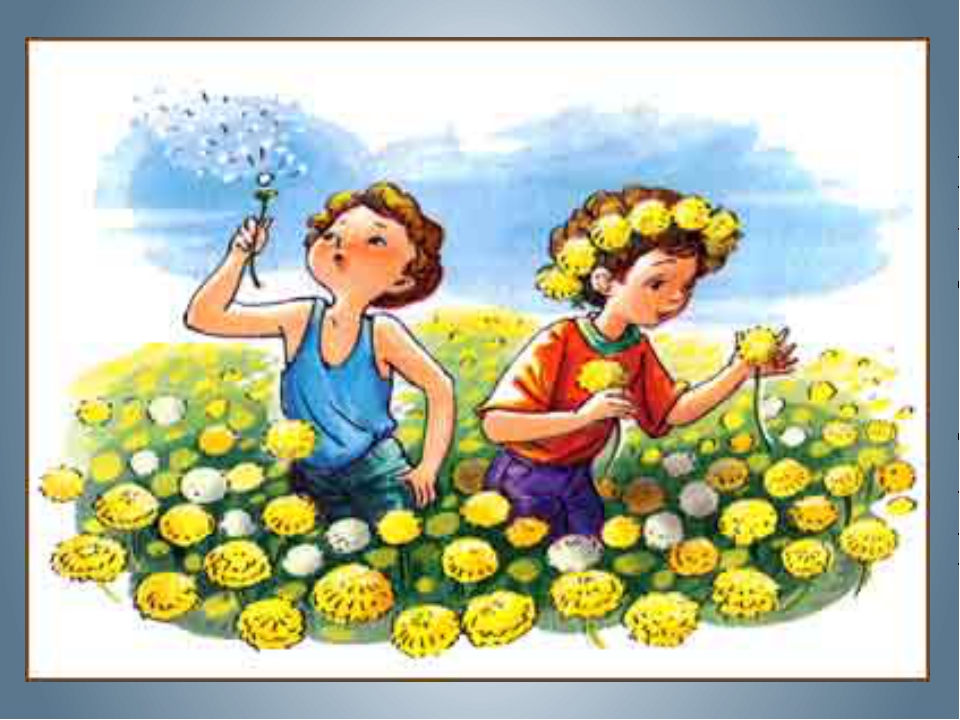 Два брата
Рассказ «Золотой луг»
Какое открытие сделал однажды мальчик?
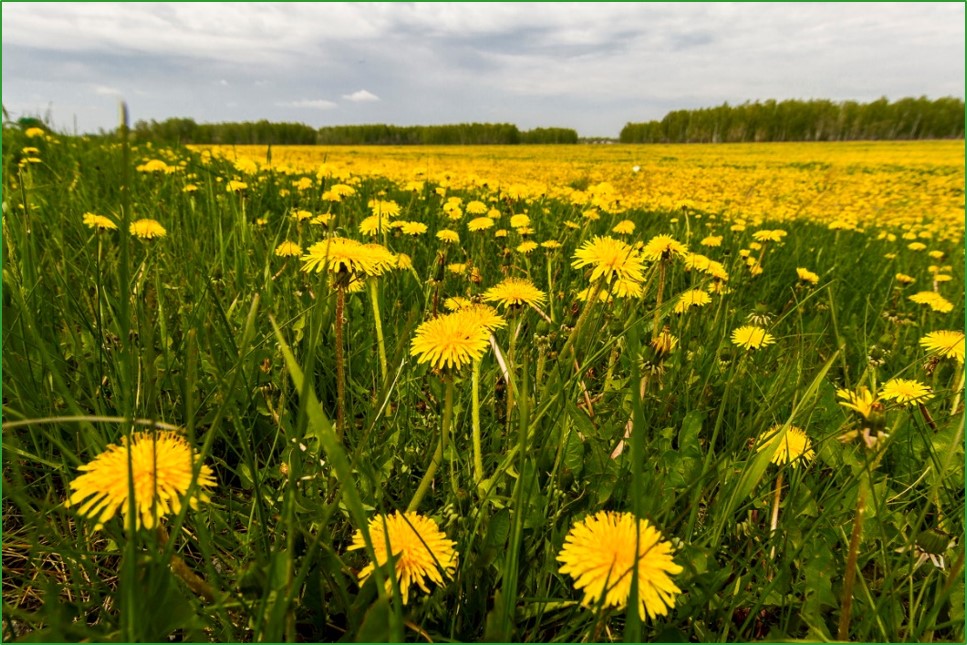 «Луг был не золотой, а зелёный»
Рассказ «Золотой луг»
Почему луг называли золотым?
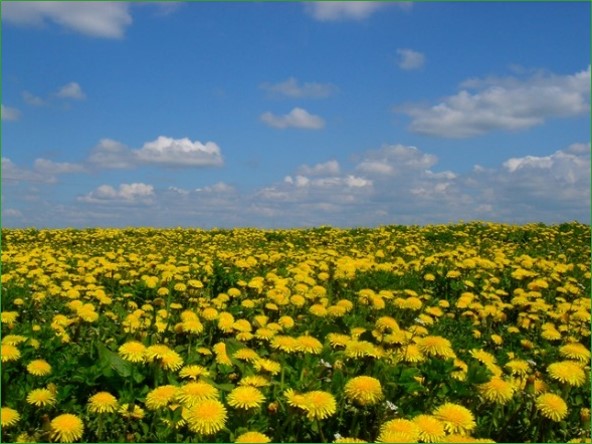 «От множества цветущих одуванчиков»
Рассказ «Золотой луг»
Когда рассказчик увидел, что луг был золотой?
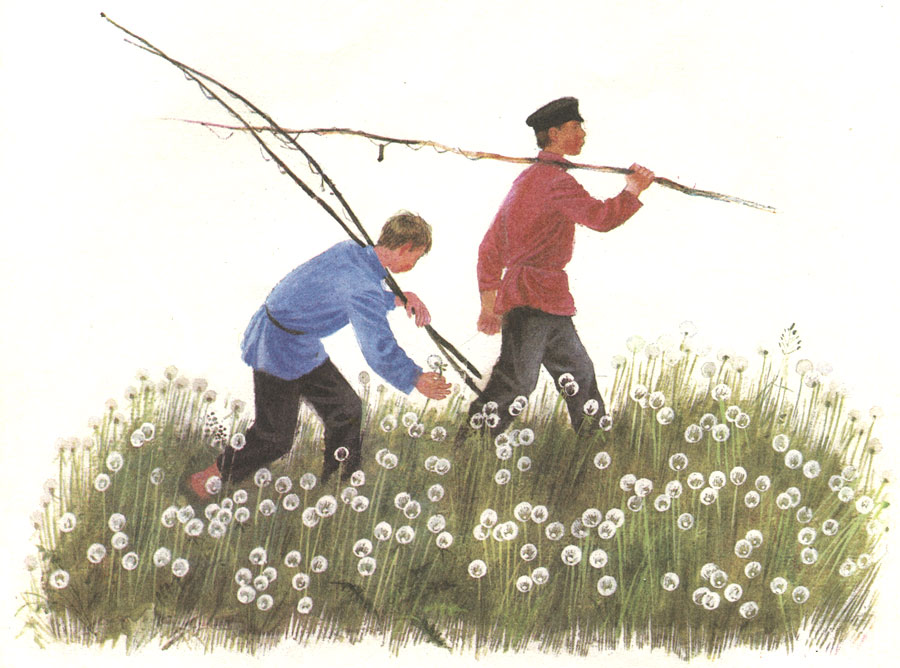 Когда пошёл утром на рыбалку
Рассказ «Золотой луг»
Почему одуванчик стал для ребят «одним из самых интересных цветов»?
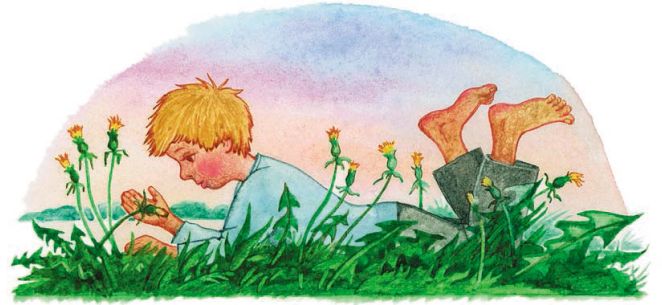 «потому что спать одуванчики ложились вместе с нами, детьми, и вместе с нами вставали»
Рассказ «Синий лапоть»
Кого в рассказе называют синим лаптем?
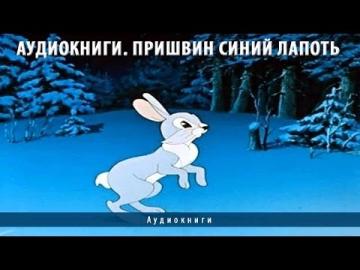 Зайца
Рассказ «Синий лапоть»
Что такое «грачевник»?
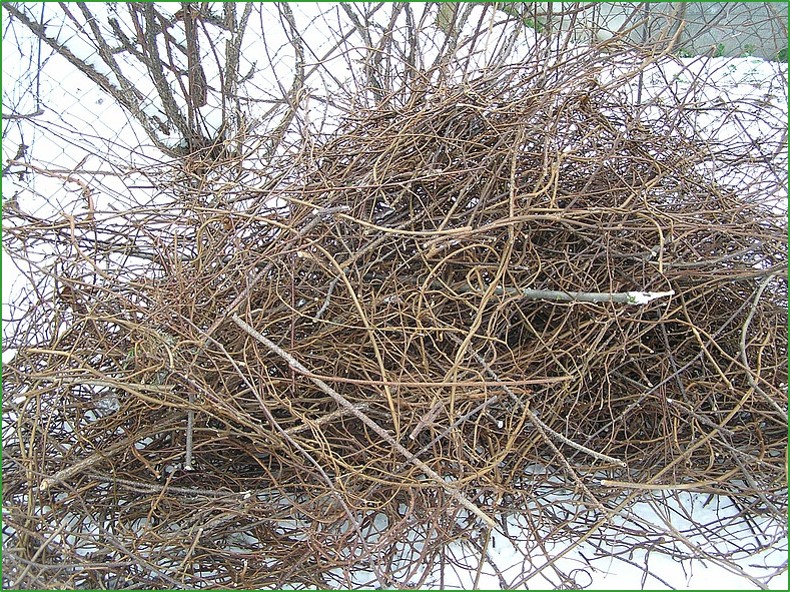 Мелкий хворост
Рассказ «Синий лапоть»
Для чего хотели использовать грачевник?
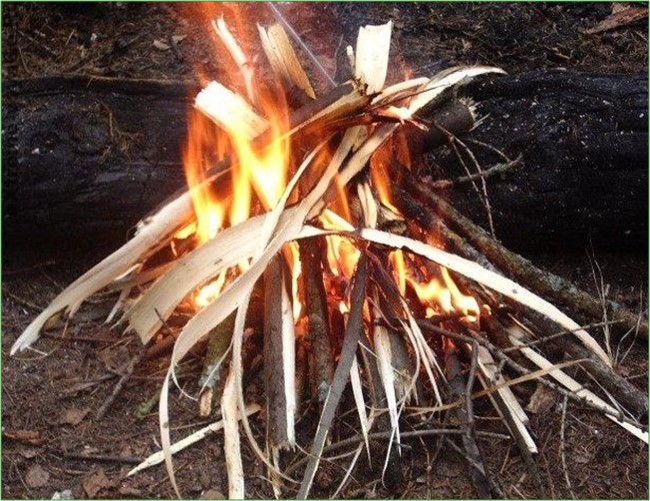 Для отопления фабрики
Рассказ «Синий лапоть»
На что осенью жаловались охотники?
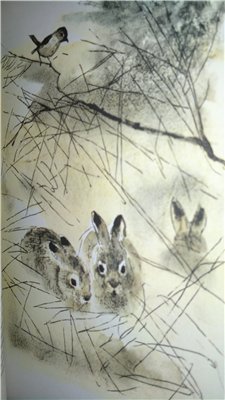 На то, что зайцы куда-то пропали
Рассказ «Синий лапоть»
С чем охотники связывали это исчезновение зайцев?
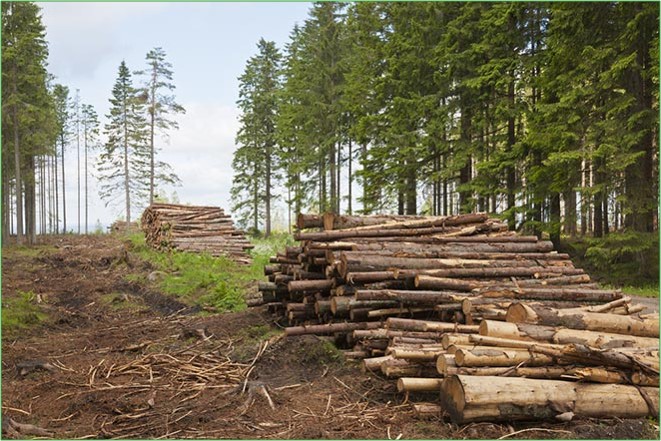 «С вырубкой леса: рубили, стучали, гомонили и распугали»
Рассказ «Синий лапоть»
Назовите имя следопыта, о котором идёт речь в рассказе.
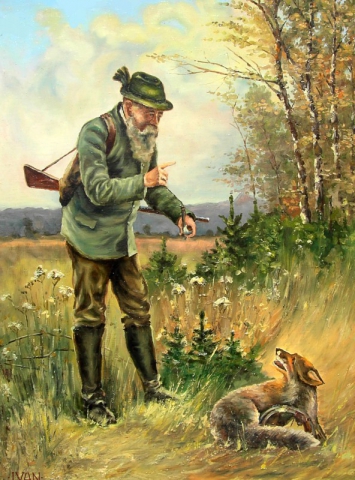 Родионыч
Рассказ «Синий лапоть»
Чьи следы на снегу разбирали охотники?
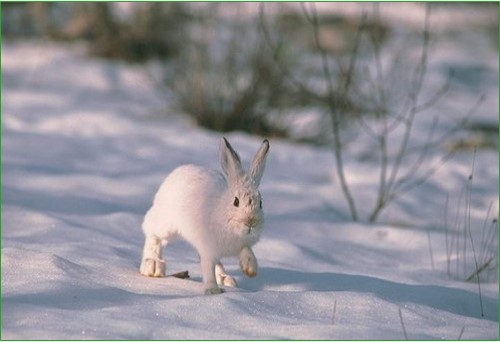 Лисьи и заячьи
Рассказ «Синий лапоть»
Сколько собак взяли с собой охотники, когда вышли рано утром?
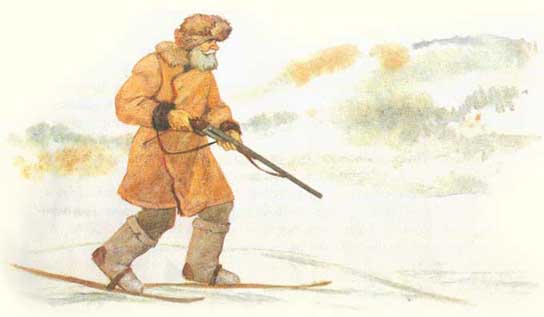 Ни одной
Рассказ «Синий лапоть»
Куда привёл охотников заячий след?
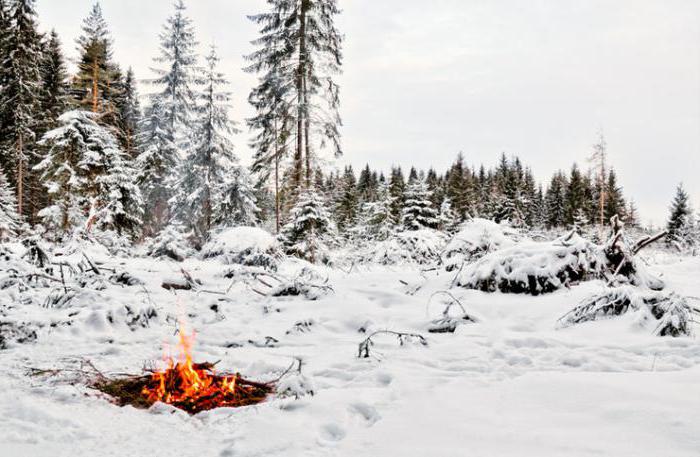 К куче грачевника
Рассказ «Синий лапоть»
Как Родионыч пытался выманить зайца?
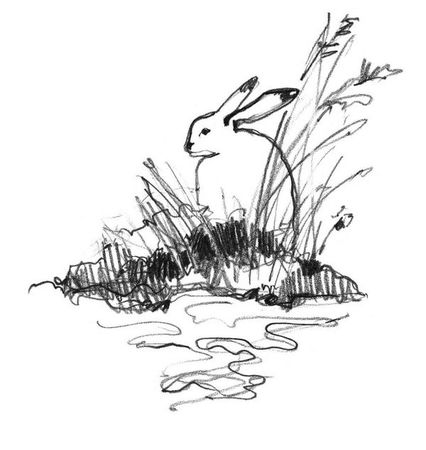 «Крикнул и сунул длинной палкой под кучу»
Рассказ «Синий лапоть»
Где был заяц?
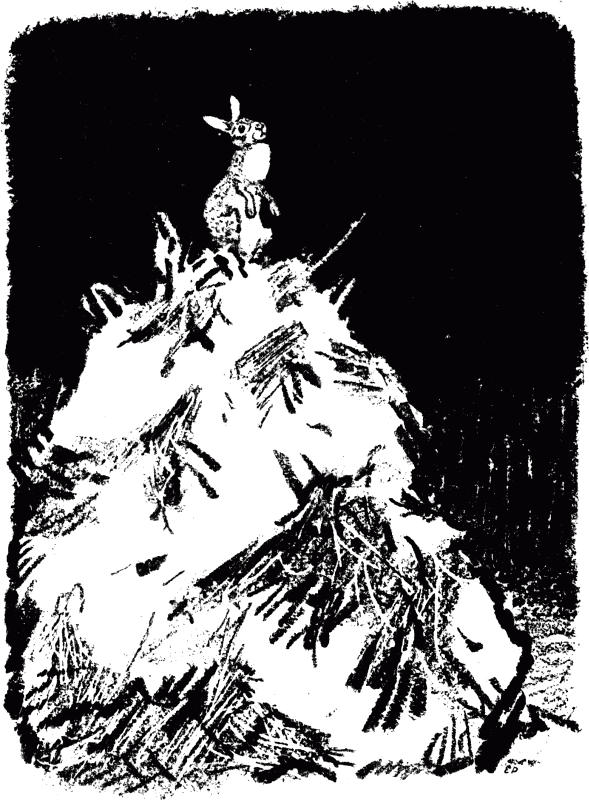 На самом верху грачевника
Рассказ «Синий лапоть»
Что сделал Родионыч после того, как увидел зайца?
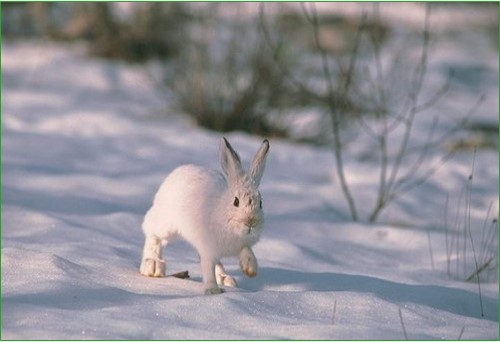 «Он смял себе из снега плотный комочек, хорошо наметившись, этим комочком пустил в зайца»
Рассказ «Синий лапоть»
Что стало с охотниками в тот момент, когда заяц был обнаружен?
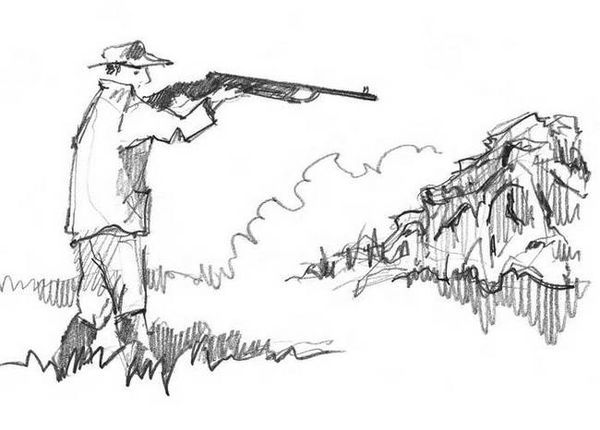 «Каждому хотелось раньше других убить, и каждый, конечно, хватил, вовсе не целясь, а заяц живёхонький пустился в кусты»
Рассказ «Синий лапоть»
Как охотники называют хвостик зайца?
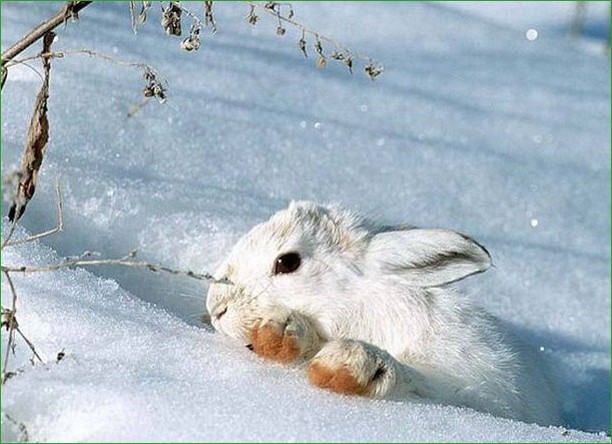 «Цветок»
Рассказ «Таинственный ящик»
В какое время года происходит действие рассказа?
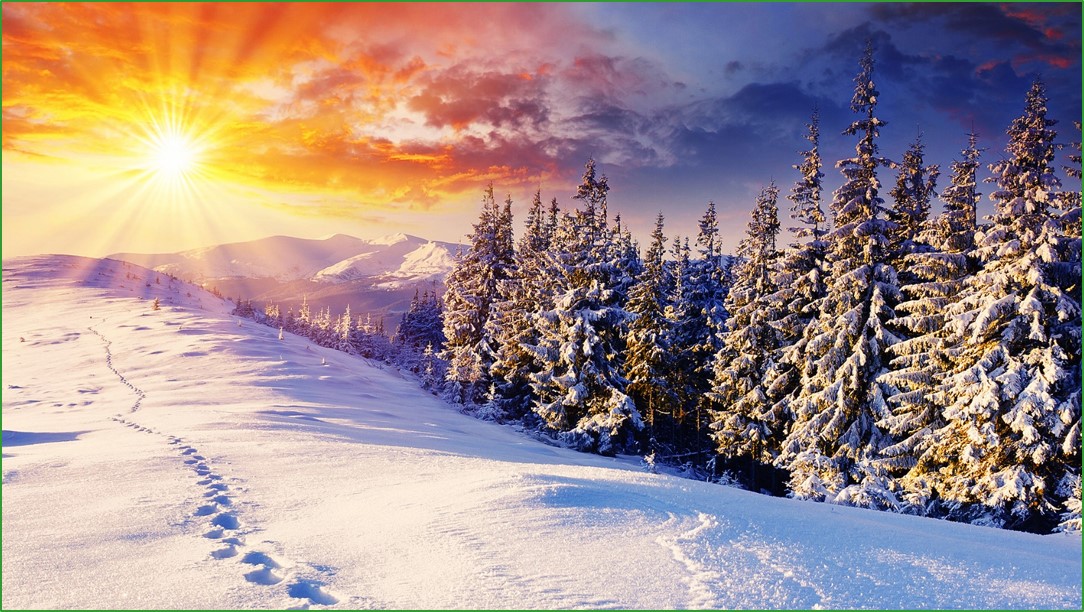 Зимой
Рассказ «Таинственный ящик»
На чём охотники отправились на охоту?
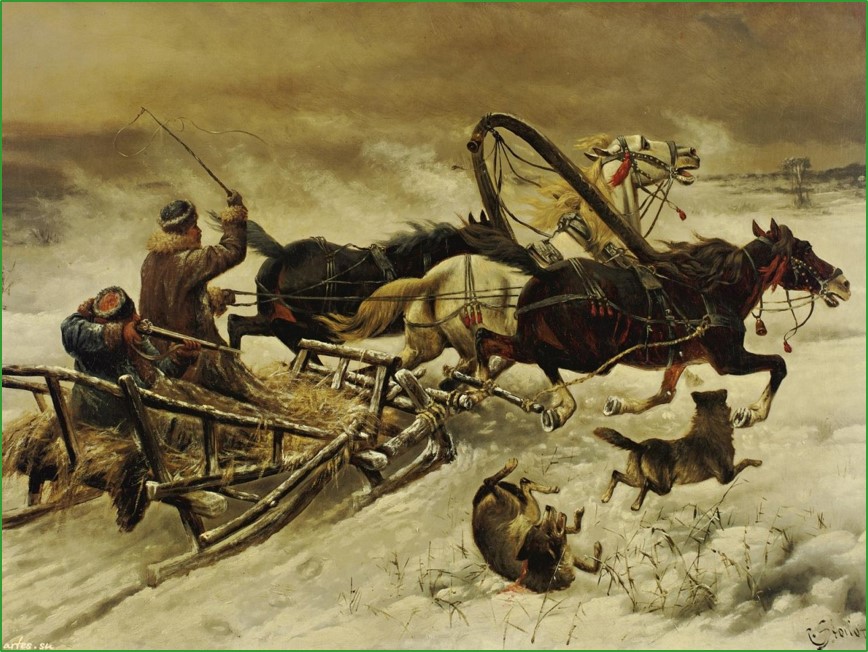 На санях
Рассказ «Таинственный ящик»
Что взяли с собой охотники?
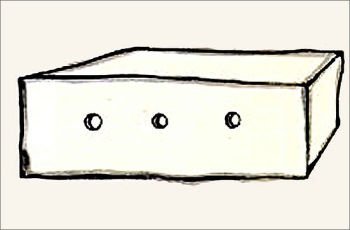 Ящик с поросёнком
Рассказ «Таинственный ящик»
Кто рассказывает случай, описанный в рассказе?
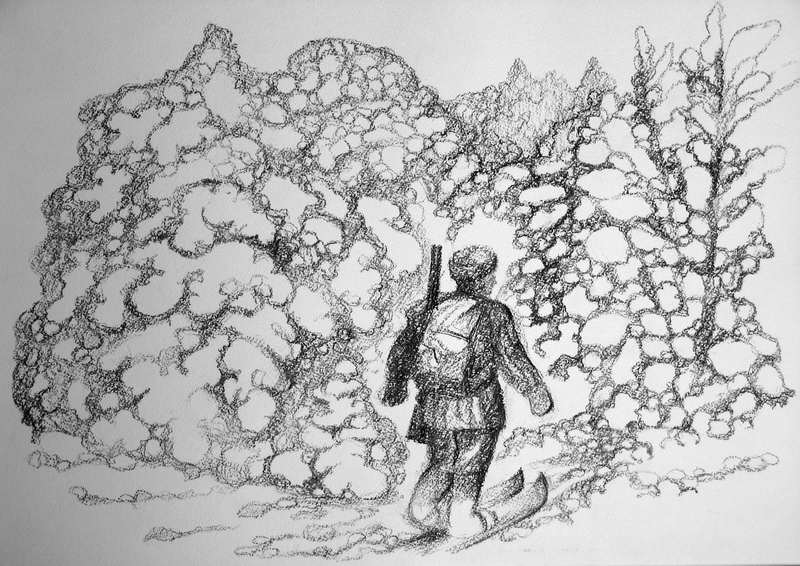 «Охотник, имеющий большую награду за партизанскую войну»
Рассказ «Таинственный ящик»
Зачем охотники «начали тянуть поросёнка за ухо кто за ногу, кто за хвост»?
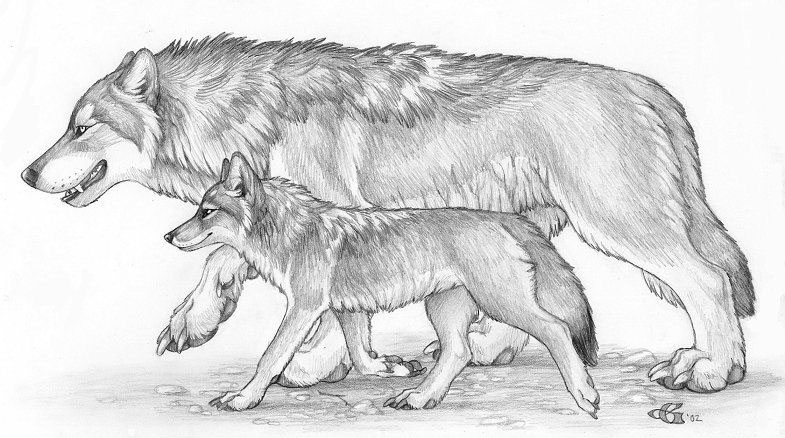 Чтобы он громче визжал, а «на этот поросячий визг стали собираться волчьи стаи»
Рассказ «Таинственный ящик»
Как охотнику, вывалившемуся из саней, удалось избежать гибели?
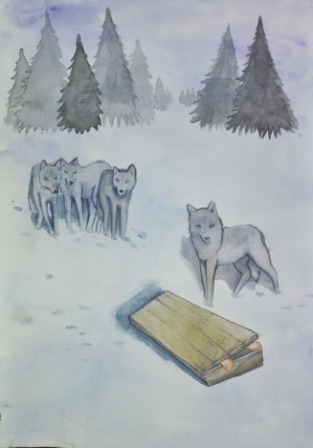 Он залез под ящик
Рассказ «Таинственный ящик»
Назовите животных, о которых идёт речь в рассказе
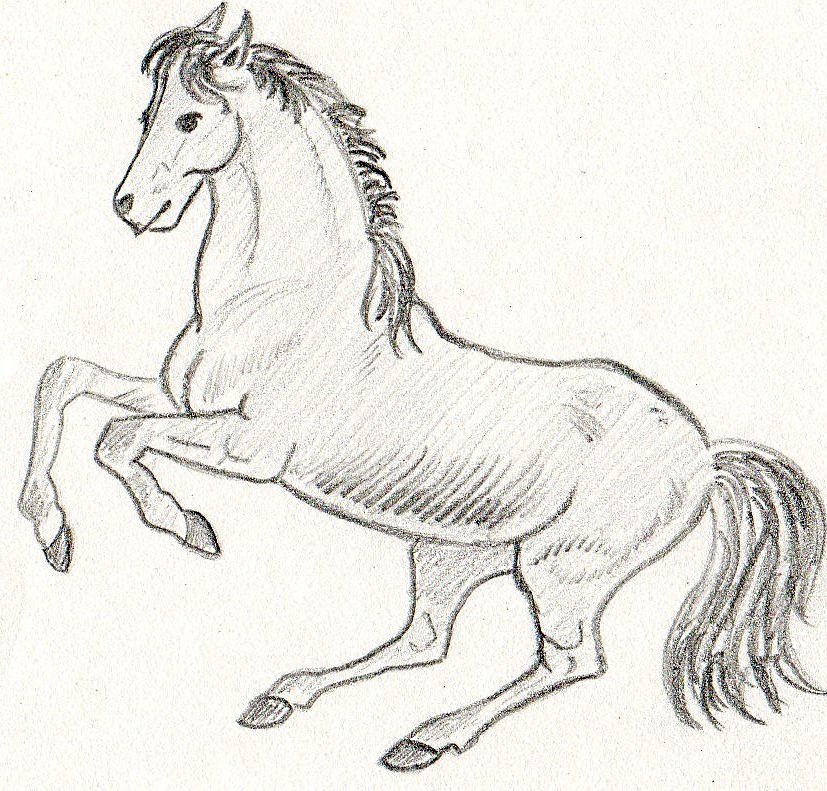 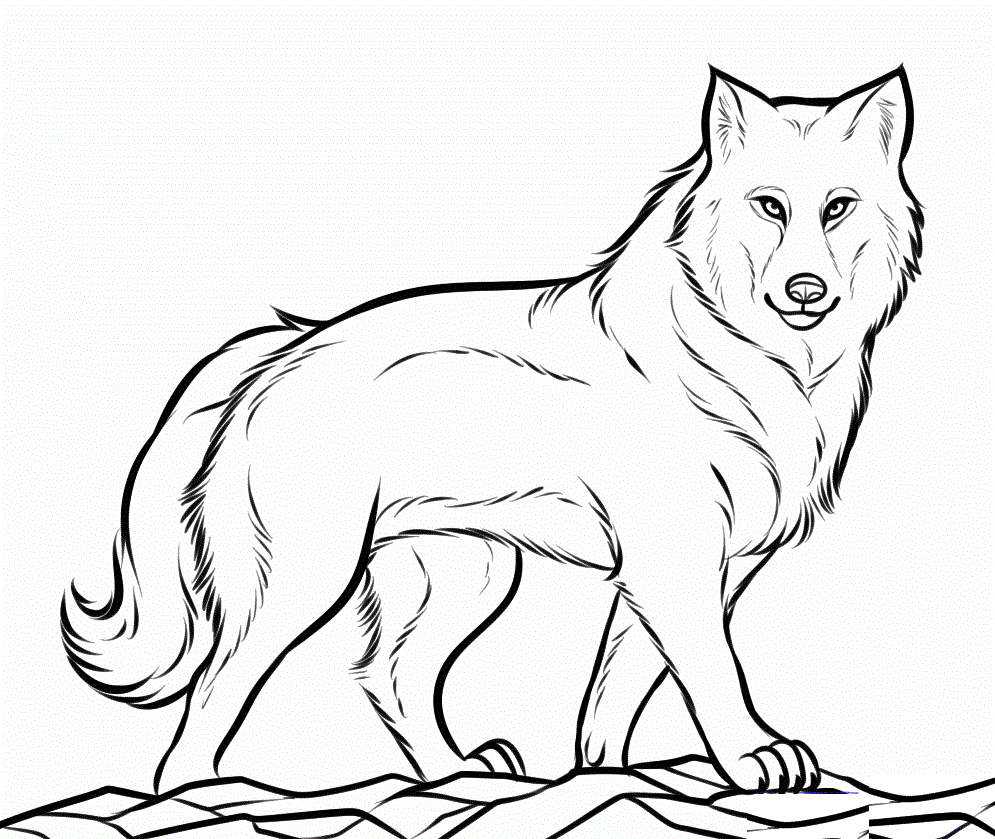 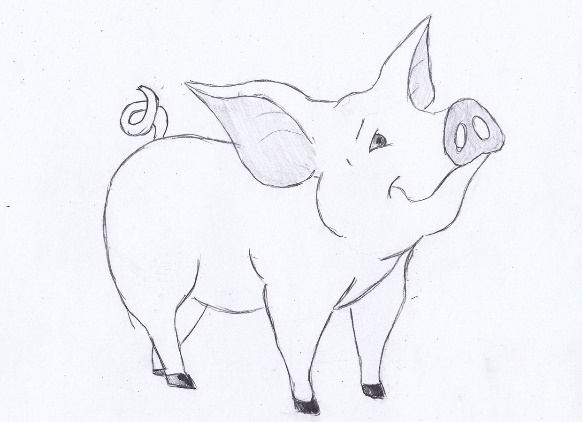 Волки, поросёнок, лошадь
Использованные ресурсы:
1. Шаблон презентации: http://elenaranko.ucoz.ru/
2. http://www.rasl.ru/science/13_Exhibitions/Kartons/Prishwin_MM/Prish822.jpg 
3. http://www.balatsky.ru/Dendro/grass/191_9133.JPG 
4. https://fs00.infourok.ru/images/doc/170/195933/img14.jpg 
5. http://izbakurnog.ru/books/item/f00/s00/z0000033/pic/000005.jpg 
6. http://s1.fotokto.ru/photo/full/39/394156.jpg?r179 
7. http://russianpoetry.ru/images/photos/medium/article154976.jpg 
8. http://romanbook.ru/img/c/?src=11921816&i=169&ext=jpg 
9. https://ozon-st.cdn.ngenix.net/multimedia/books_covers/1007169208.jpg 
10. http://www.combook.ru/imgrab/0019/9785080051524.jpg 
11. http://buksel.ru/covers/45789.jpg 
12. http://coollib.com/i/39/266139/i_015.png 
13. https://profilib.com/reader/58/85/b148558/016.jpg 
14. http://s018.radikal.ru/i521/1404/48/8bc41237b40f.jpg 
15. http://mp3rulit.ru/uploads/images/m_m_prishvin_sinij_lapot.jpg 
16. http://images.myshared.ru/7/813407/slide_4.jpg 
17. http://voskreshenie.pervyyden.ru/image/m1FjYvoaGdg 
18. https://wcbook.ru/data/book/45/451865.jpg 
19. http://pav-edin23.ru/wp-content/uploads/2013/02/16-02-2013_14.jpg 
20. http://fb.ru/misc/i/gallery/31953/1386564.jpg 
21. http://www.quaer.ru/_pu/2/33503215.jpg 
22. http://baronus.ru/wp-content/uploads/2016/10/thumb-6.jpg 
23. http://picsview.ru/images/1937658_vyrubka-lesov-na-baikale.jpg 
24. http://wiking.kiev.ua/images/acropolis_pojas-patrontash_pp1bn_1.jpg 
25. http://lenino.info/upload/blogs/aec4ad8366dab24365336b2a4425dcb9.jpg 
26. https://pruzhany.net/uploads/posts/2014-02/1392824353_ohotnik.jpg 
27. https://profilib.com/reader/58/85/b148558/014.jpg 
28. http://cdn05.overnature.net/5120/293-zamechatelnyy-zimniy-landshaft.jpg 
29. http://www.proza.ru/pics/2016/03/27/924.jpg
Использованные ресурсы:
30. http://www.stihi.ru/pics/2010/06/03/5215.jpg    
31. http://www.asn-news.ru/uploads/news/photo/l/korobka.jpeg 
32. http://www.playcast.ru/uploads/work/369107.jpg 
33. http://vysdshi.ru/gallery/107.jpg 
34. https://planse-desene-colorat.com/images/DESENE%20COLORAT/ANIMALE/MAMIFERE/DOMESTICE/PORC/planse%20desene%20de%20colorat%20porc%2019.gif 
35. http://dreamworlds.ru/uploads/posts/2009-01/1232634296_loshad.jpg 
36. http://raskraski-dlya-malchikov.ru/wp-content/uploads/Volk-6.jpg